Arbeidsmarkedet i Nordland – hvordan rekruttere i dagens situasjon?
Dette vil jeg si noe om:
Arbeidsmarkedet i Nordland – status
Resultater fra årets bedriftsundersøkelse
NAV - rolle og oppdrag


Hva kan vi gjøre sammen for å lykkes med rekruttering
Nordlands største utfordringer og muligheter:
[Speaker Notes: Kanskje også nevnt noen tall på utenforskap? 

Veldig lav ledighet – 248 personer i de fire bykommunene på Helgeland
Vefsn	0,6%	 41
Rana	0,9%	121
Alstahaug	1,3%	 47
Brønnøy	1,0%	 39]
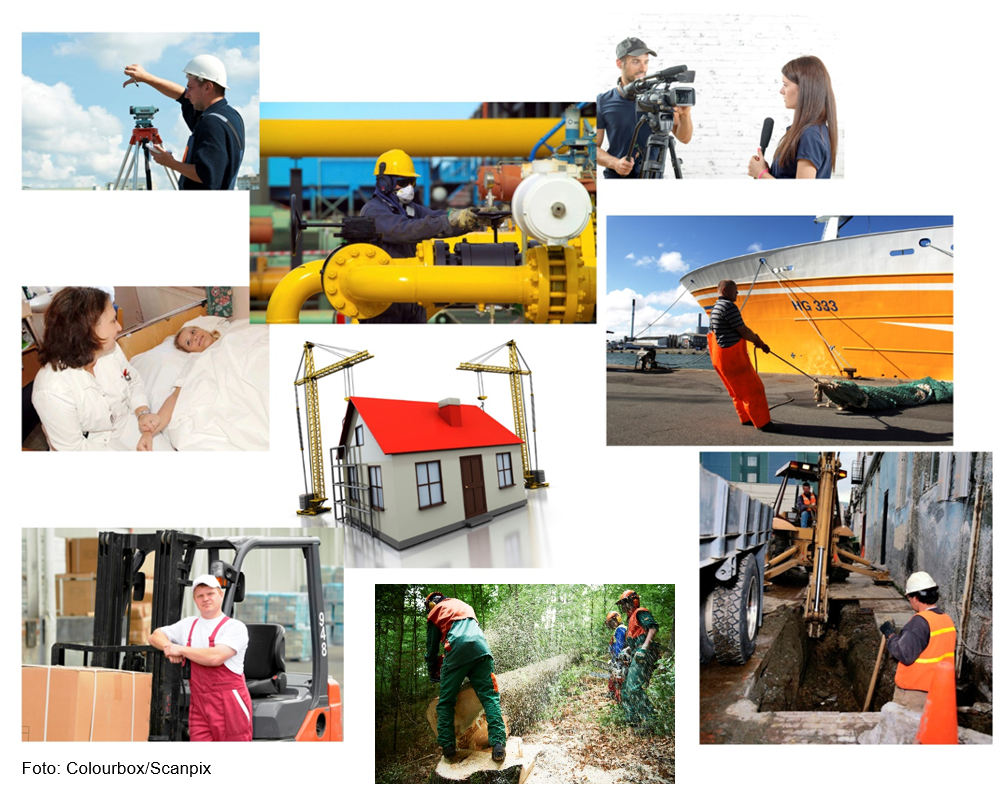 NAVs bedriftsundersøkelse 2022
Resultater Nordland
NAVs bedriftsundersøkelse 2022 i Nordland
NAVs bedriftsundersøkelse gir et øyeblikksbilde av virksomhetenes etterspørsel etter arbeidskraft 
Kunnskap om typer kompetanse arbeidsgivere har problemer med å få tak i er viktig for at NAV skal kunne yte god service overfor arbeidssøkere og arbeidsgivere
I Nordland var det 975 virksomheter som svarte på undersøkelsen, noe som gir en svarprosent på 93. 
Undersøkelsen ble gjennomført fra 1. februar til 21. mars i år
31 prosent av virksomhetene i Nordland har hatt problemer med å få tak i rett kompetanse
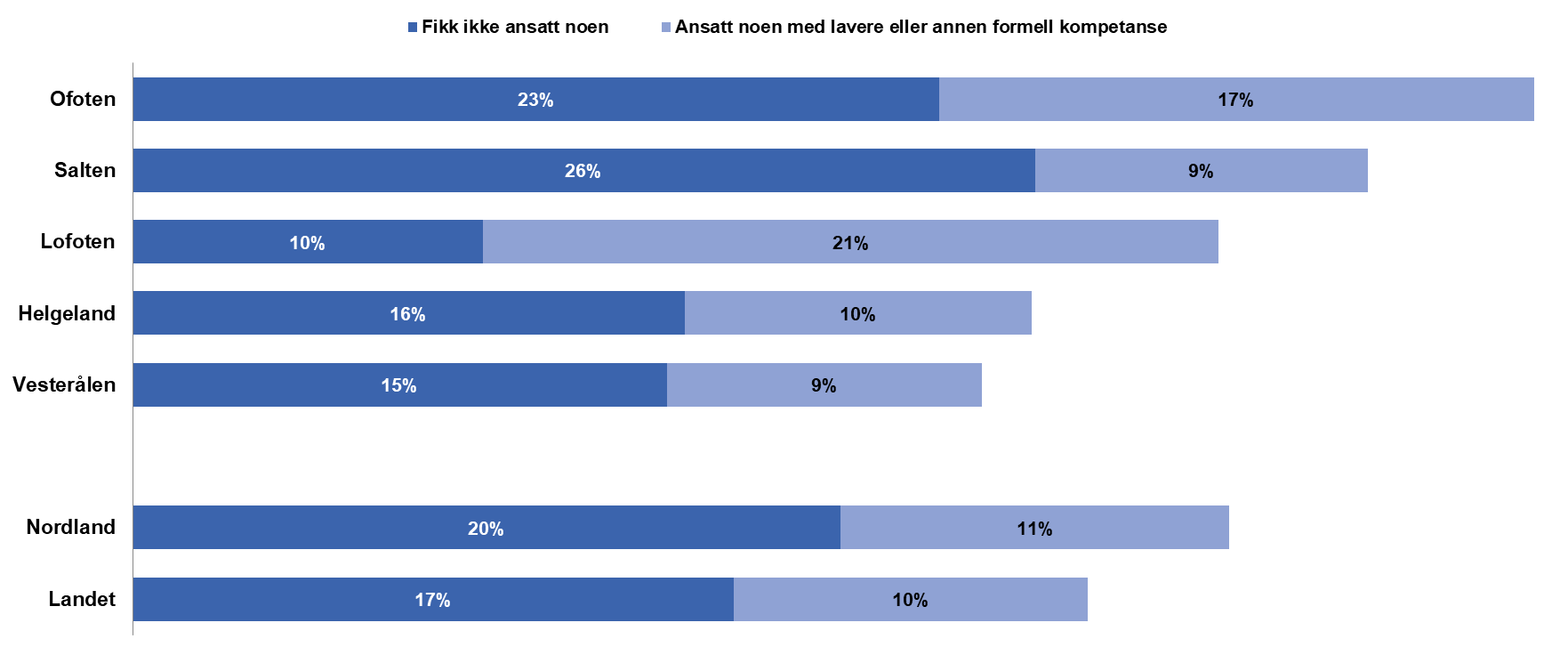 Virksomheter som har mislyktes i å rekruttere arbeidskraft eller har måttet ansette noen med annen eller lavere formell kompetanse enn man søkte etter, etter region/fylke/landet. Prosent. Kilde: NAVs bedriftsundersøkelse 2022
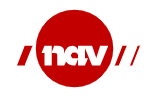 Merk: NAVs bedriftsundersøkelse er gjennomført blant et utvalg av fylkets offentlige og private virksomheter, som er representativt på fylkes- og næringsnivå. Vi presiserer at utvalget ikke er 100 prosent representativ når vi bryter resultatene ned på fylkets fem regioner Vesterålen, Ofoten, Lofoten, Salten og Helgeland.
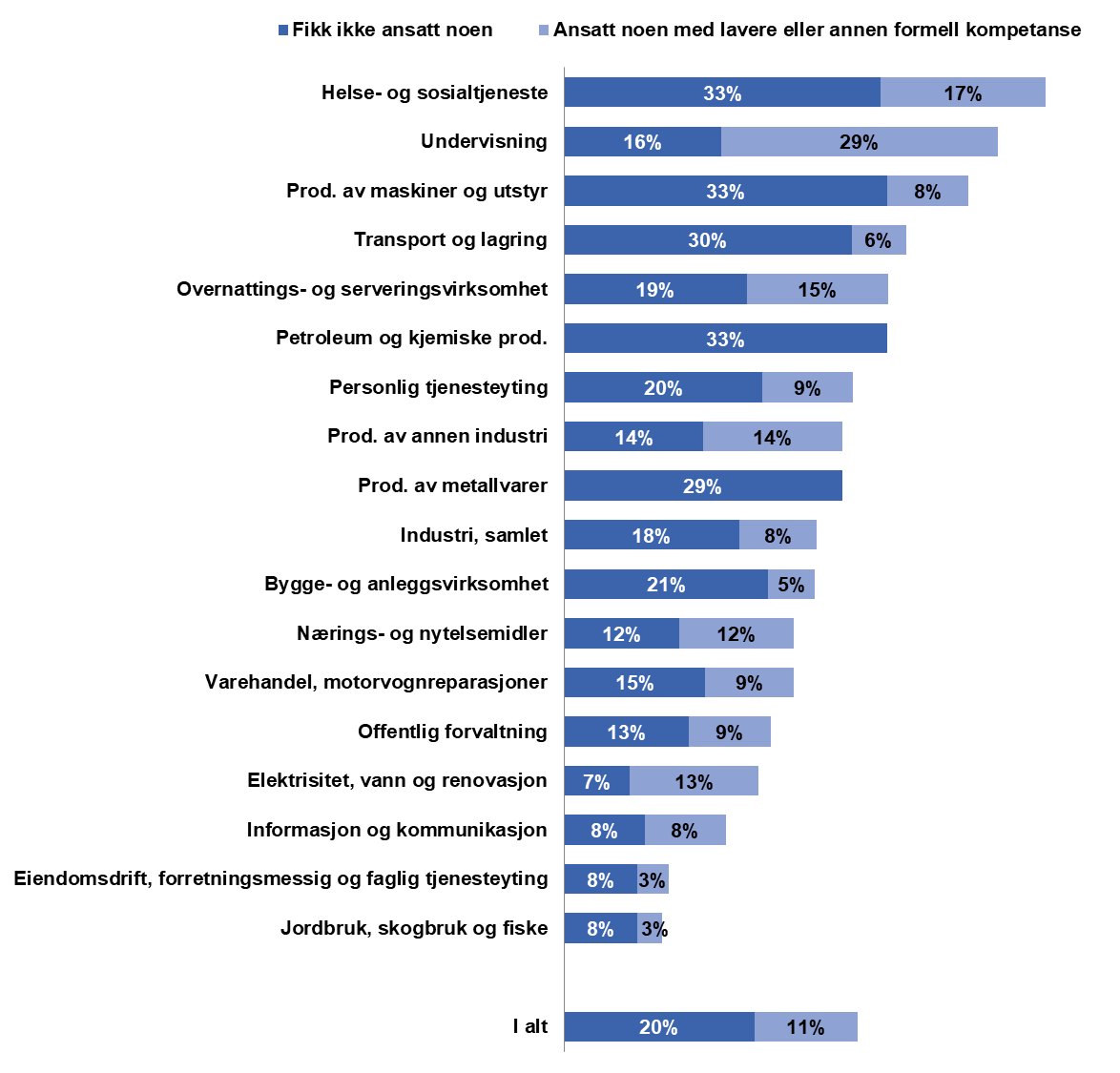 Næringene
Størst rekrutterings-problemer innen helse- og sosial-tjeneste
Virksomheter i Nordland som har mislyktes i å rekruttere arbeids-kraft eller har måttet ansette noen med annen eller lavere formell kompetanse enn man søkte etter, etter næringer i Nordland. 
Prosent. 
Kilde: NAVs bedriftsundersøkelse 2022
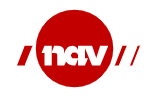 Nordland har de største rekrutteringsutfordringene
Blant fylkene er det Viken som har høyest mangel på arbeidskraft målt i antall personer, med 16 118
Imidlertid er den relative mangelen, målt ved stramhetsindikatoren, høyest i Nordland og lavest i Oslo
Stramhetsindikatoren tar hensyn til faktisk antall sysselsatte
Nordland har også høyest andel virksomheter med alvorlige rekrutteringsproblemer
*Viken: I NAVs regioninndeling er Viken delt i Øst- og Vest-Viken. Stramhetsindikator er beregnet for Viken samlet. 
**Totalt: Stramhetsindikator totalt er beregnet med sysselsettingstall for alle fylker unntatt Svalbard
Alvorligst rekrutteringsproblemer i Ofoten
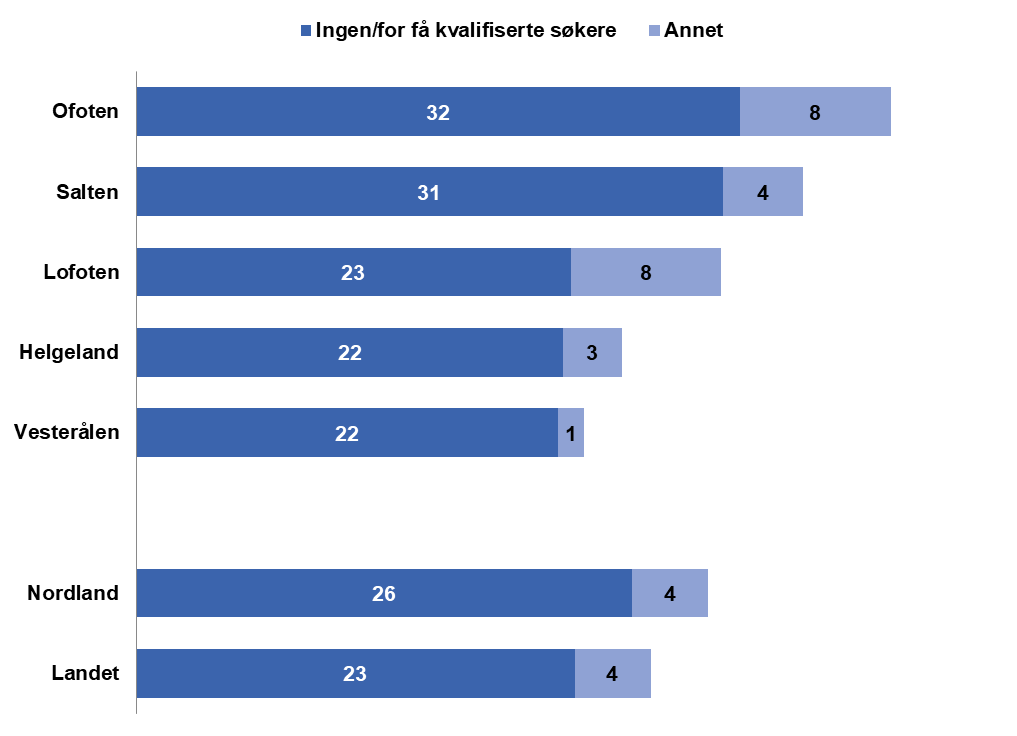 Ofoten har alvorligst rekrutteringsproblemer blant fylkets regioner, med nesten én av tre virksomheter (32 prosent) som har hatt ingen eller for få kvalifiserte søkere.
Alvorlig i helse- og sosialtjenesten
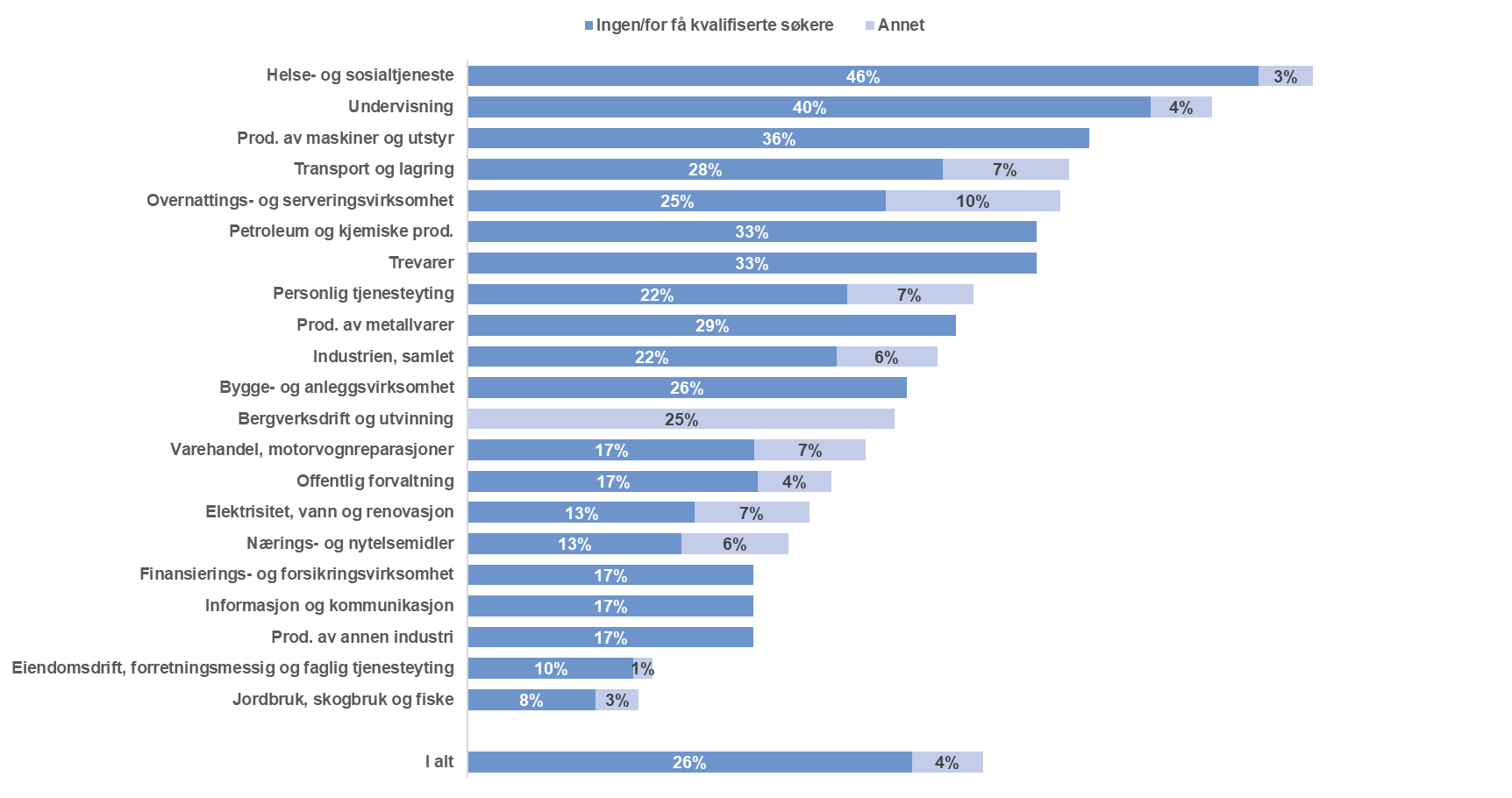 NAV i Nordland
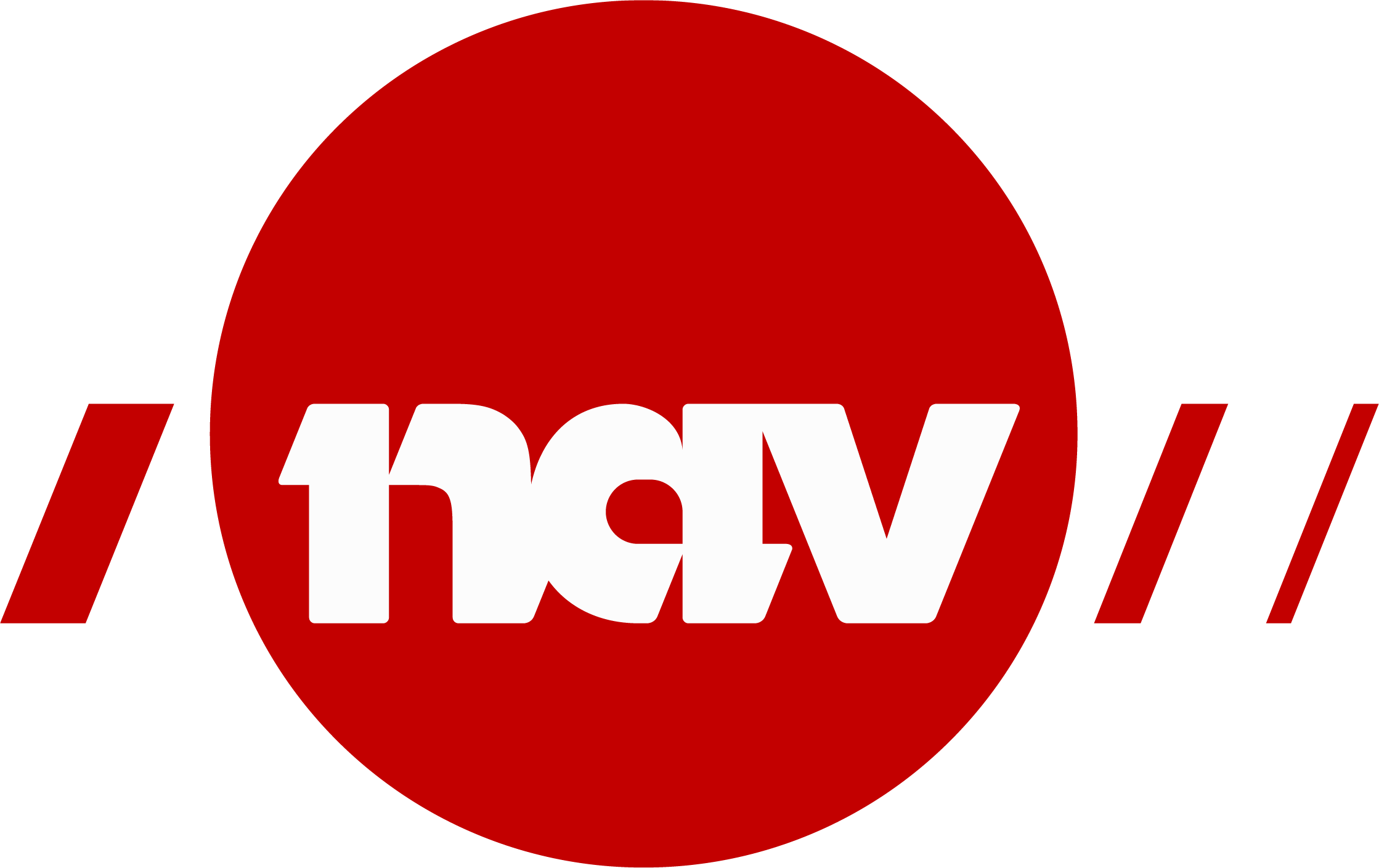 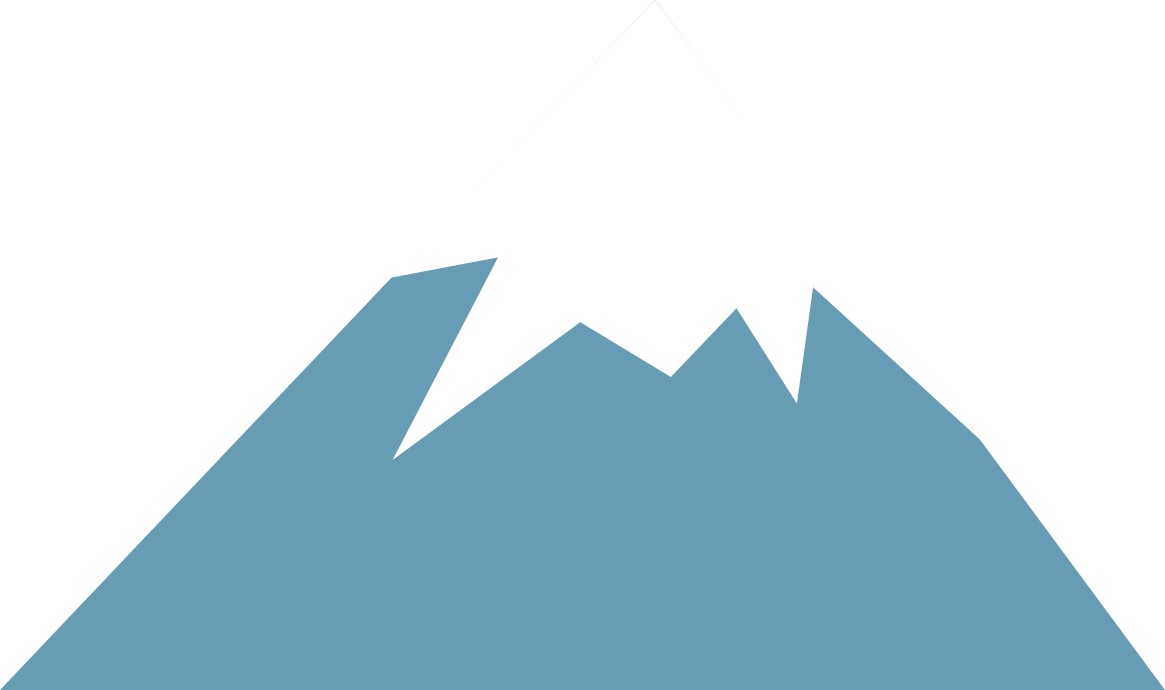 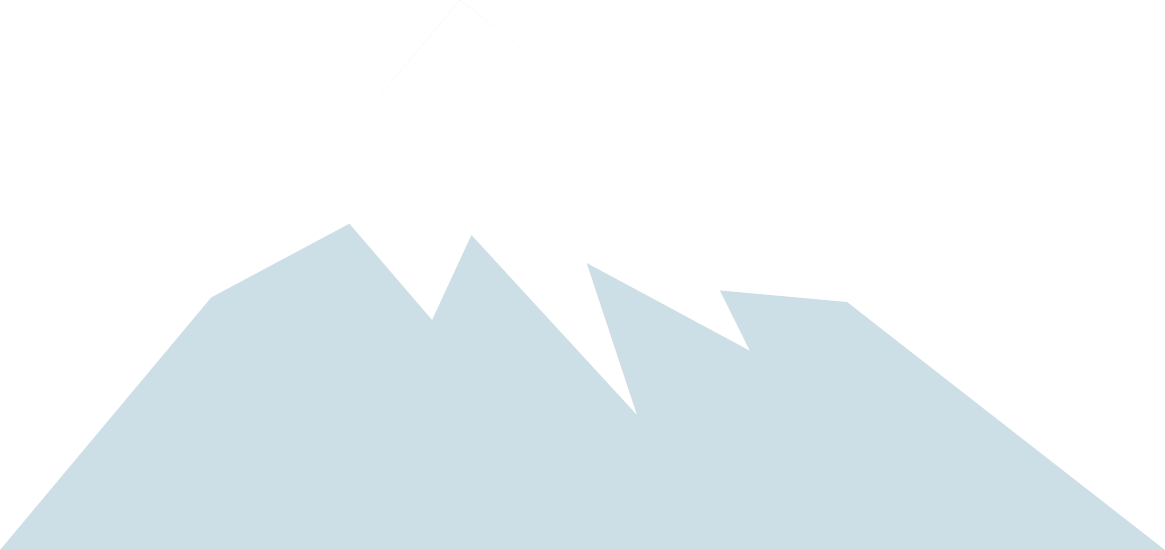 NAVs samfunnsoppdrag
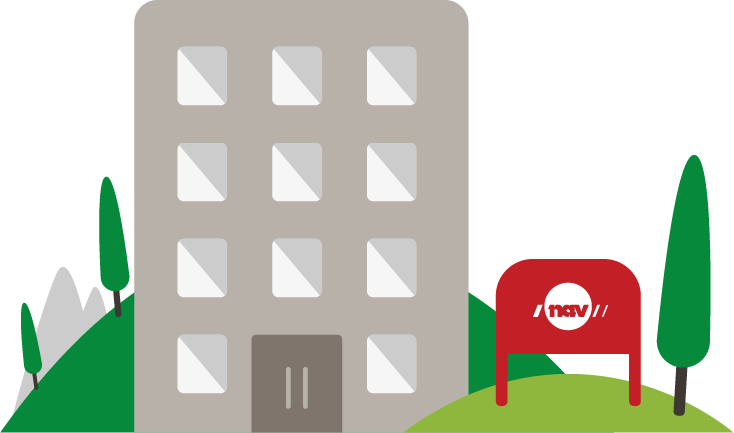 NAV bidrar til sosial og økonomisk trygghet, og fremmer overgang til arbeid og aktivitet.
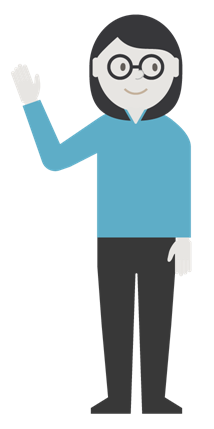 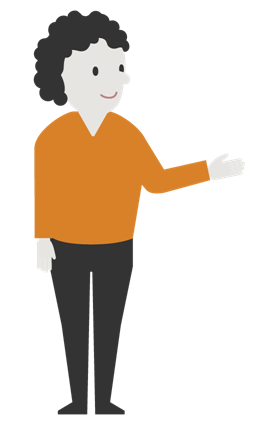 And
ø
y
NAV i Nordland:
TO Vesterålen
Ø
k
snes
Sortland
Bø
Suor
t
á
Hadsel
NAV Lofoten
V
å
g
an
Lødin
g
en
V
e
s
t
v
å
g
ø
y
Na
r
vik
NAV Narvik
Fla
k
s
t
ad
Mos
k
enes
Hama
r
ø
y
S
t
ei
g
en
Hábmer
V
æ
r
ø
y
R
ø
s
t
Sør
f
old
Bodø
NAV Indre Salten
TO Ytre Salten
F
aus
k
e
Fuossk
o
Gildes
k
ål
Sal
t
dal
Beiarn
Mel
ø
y
R
ød
ø
y
T
r
æna
Lu
r
ø
y
Rana
Nesna
NAV Ytre Helgeland
Dønna
Leirfjo
r
d
TO Rana
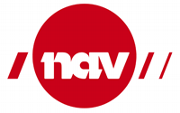 Hemnes
He
r
ø
y
1832
V
e
f
sn
Al
s
t
ahaug
V
e
g
a
V
e
v
el-
s
t
ad
Aarbor
t
e
NAV Sør Helgeland
H
a
ttfjelldal
G
r
ane
B
r
ønn
ø
y
Sømna
NAV Vefsna
[Speaker Notes: Samarbeid over kommune- og fylkesgrenser viktig. Av og til også over landegrensene (EURES-samarbeid)]
Fylkesdirektør
Cathrine Stavnes
Marked og kompetanse
Avdelingsdirektør
Petter Bugge Richardsen
Administrasjon og virksomhets-
styring
Avdelingsdirektør
Erik Seljeås
NAV Arbeidslivssenter 
Avdelingsdirektør Siw Lauritzen
NAV Arbeidsrådgivning/ 
Rådgivende overleger
Harald Trollvik
TO
Vesterålen
NAV Lødingen
NAV Sortland
NAV Bø
NAV Andøy
NAV Hadsel
NAV Øksnes
Moskenes
Flakstad
NAV
Lofoten
Vestvågøy
Vågan
NAV Narvik
Evenes
Gratangen
Narvik
Organisering 
NAV i Nordland
mai 2022
Sørfold
NAV
Indre Salten
Fauske
Hamarøy
Beiarn
Saltdal
NAV Bodø
NAV Værøy
NAV Steigen
NAV Røst
TO
Ytre Salten
NAV Meløy
NAV Gildeskål
NAV Rødøy
TO
Rana
NAV Lurøy
NAV Nesna
NAV Rana
NAV Hemnes
NAV Hattfjelldal
NAV
Vefsna
Vefsn
Grane
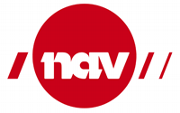 NAV Ytre 
Helgeland
Træna
Dønna
Herøy
Alstahaug
Leirfjord
NAV Sør 
Helgeland
Sømna
Vega
Vevelstad
Brønnøy
[Speaker Notes: Gjerne si litt om ønsker for regionen  - VKS…]
Fremtidsbilde NAV 2030
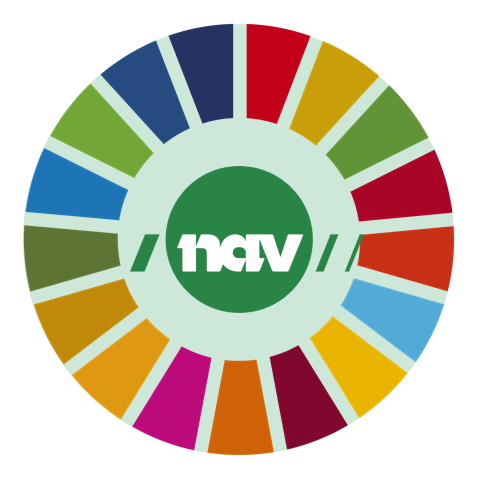 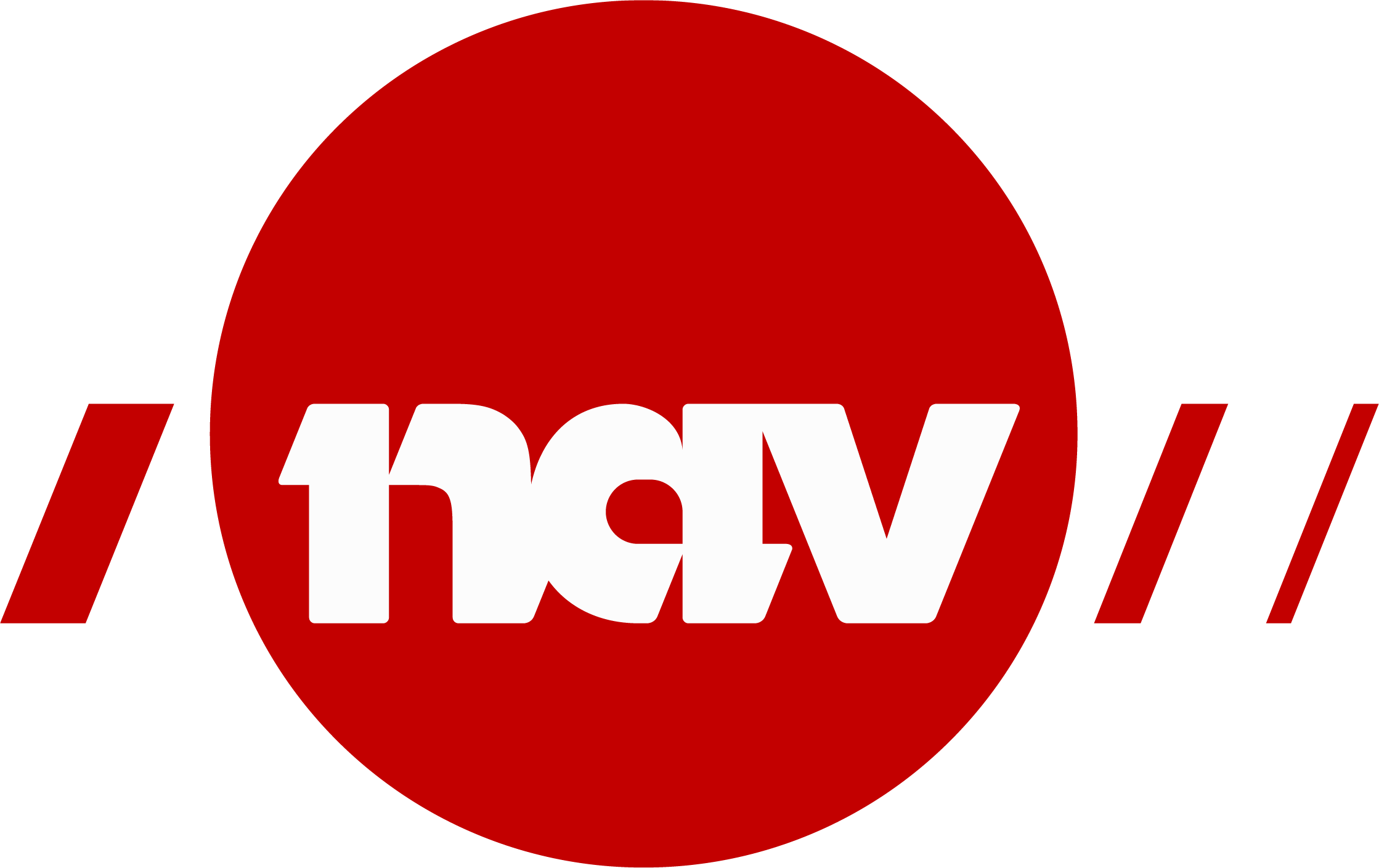 NAV bidrar til sosial og økonomisk trygghet, og fremmer overgang til arbeid og aktivitet
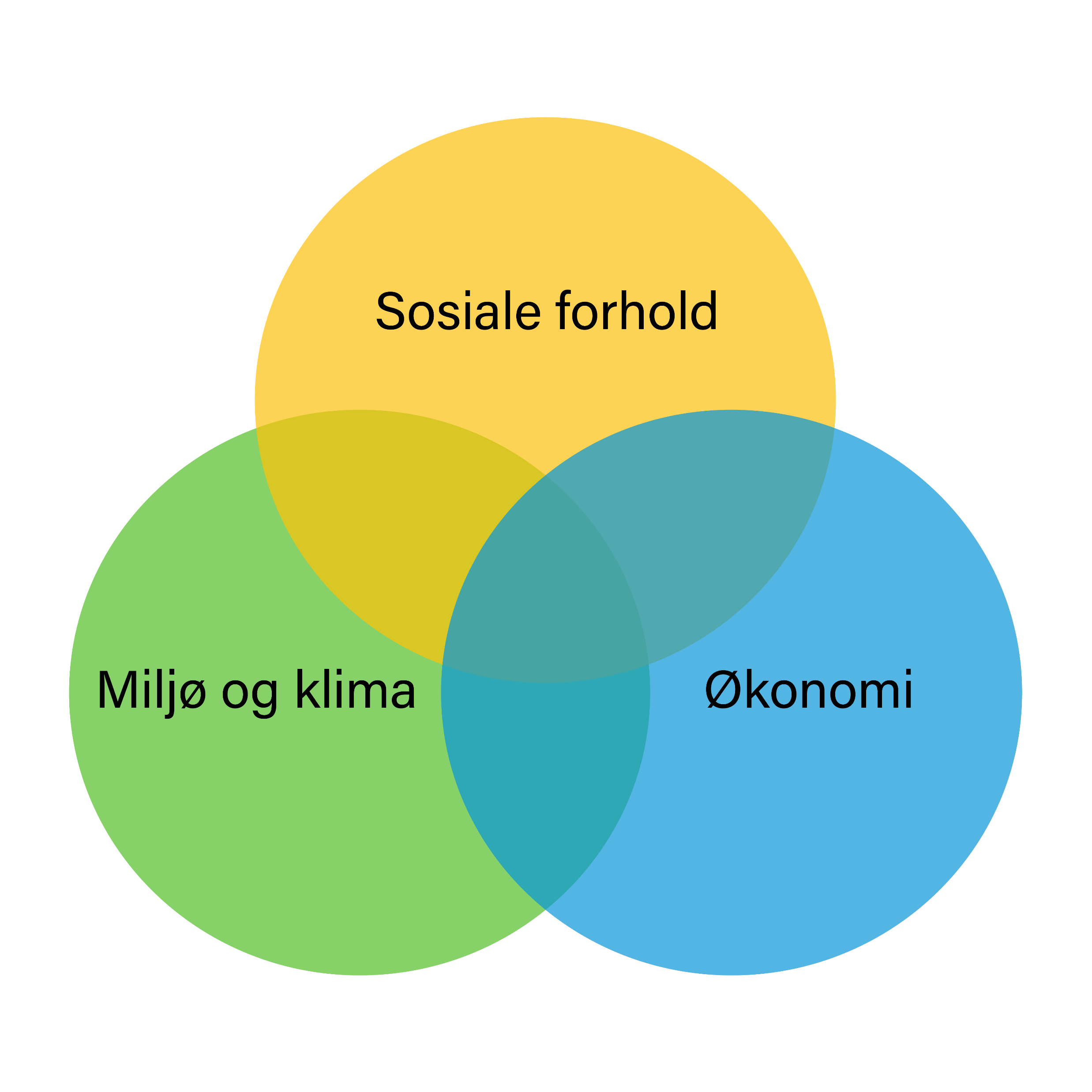 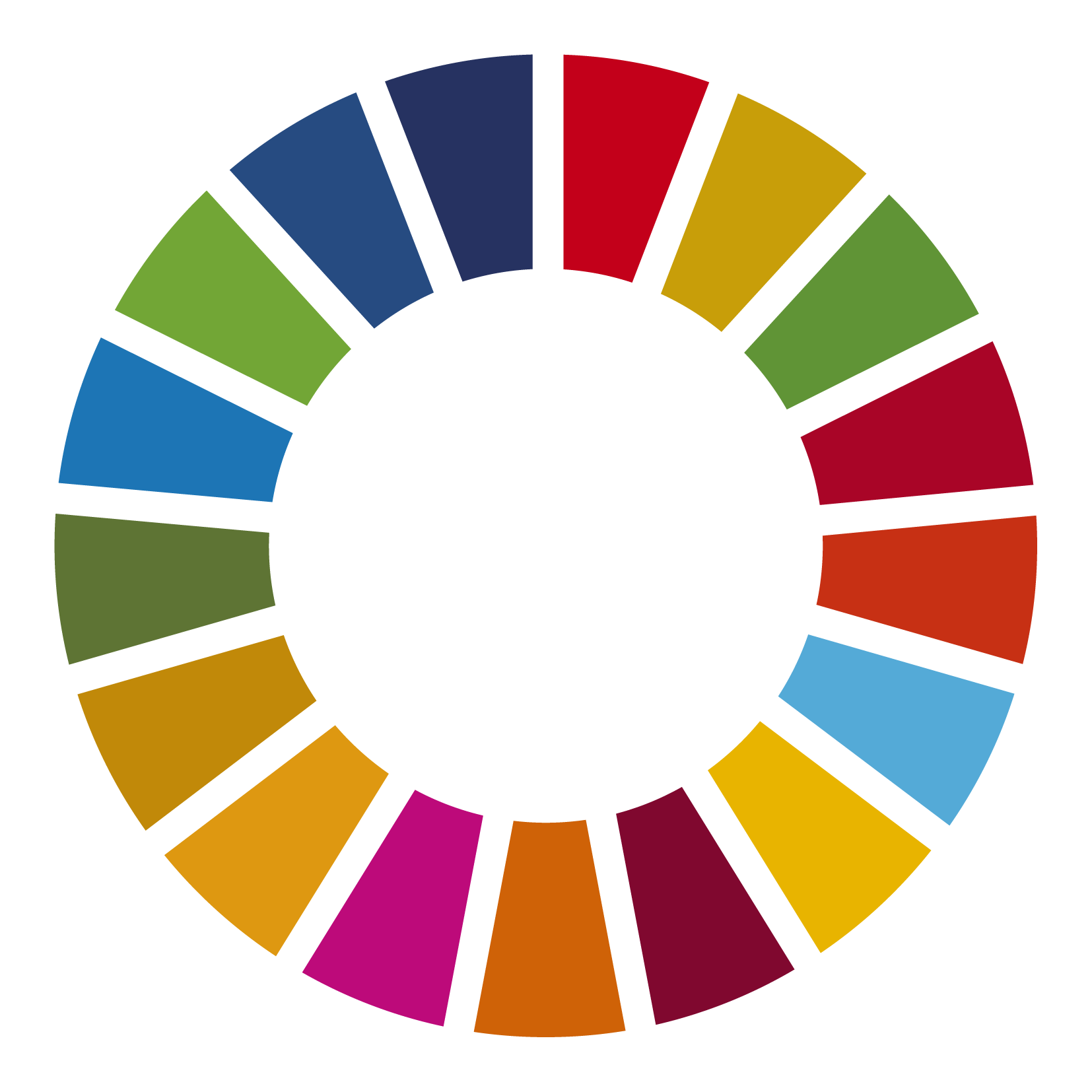 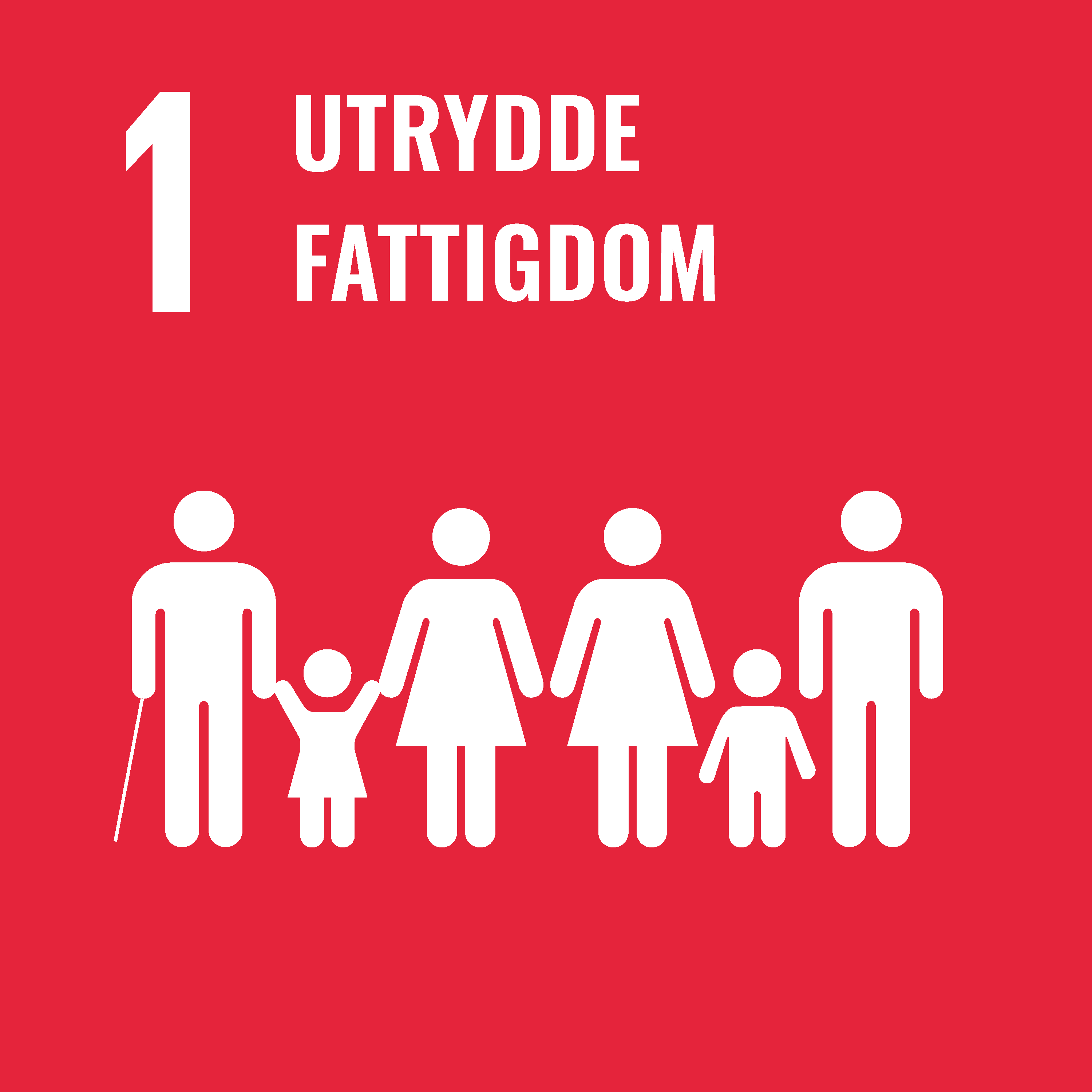 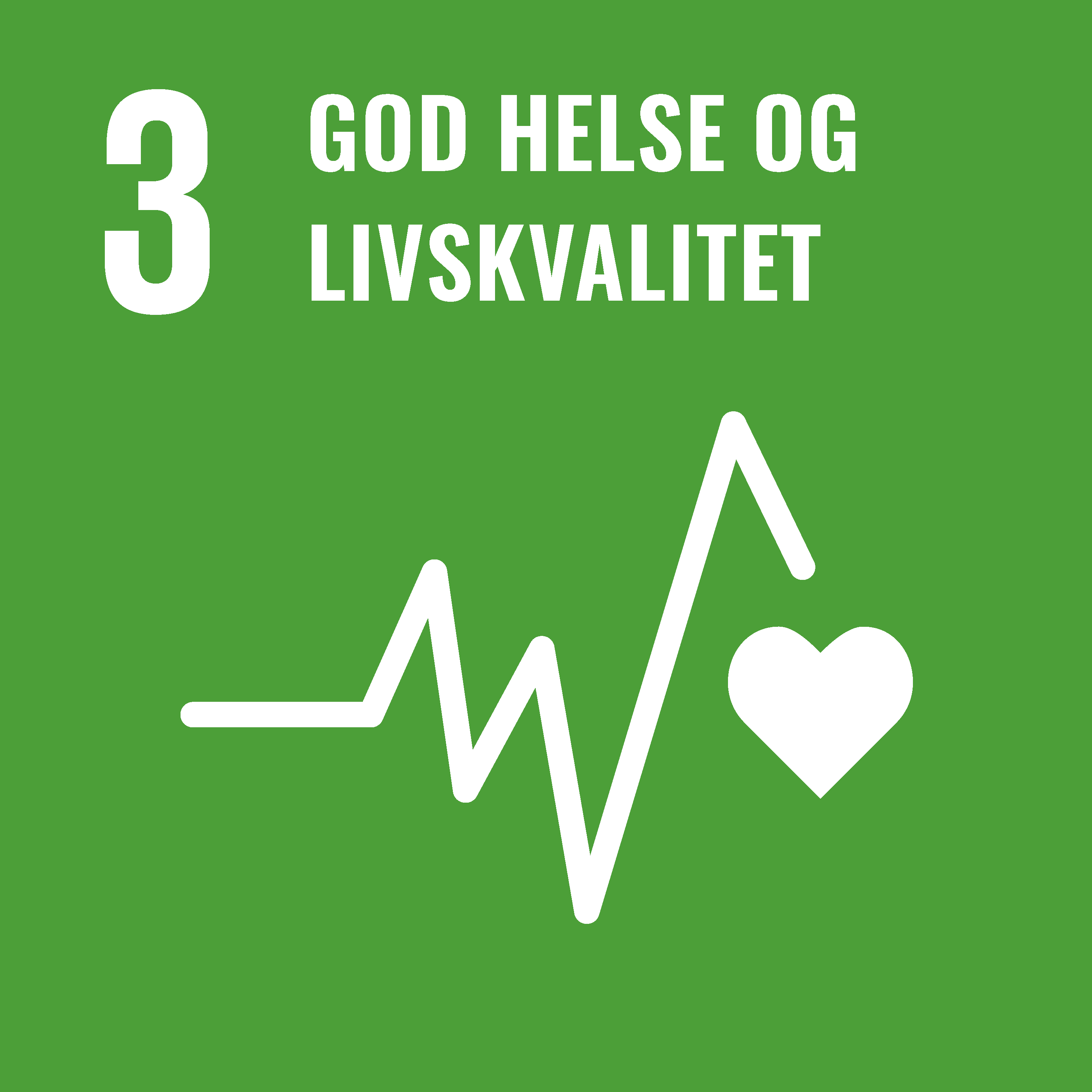 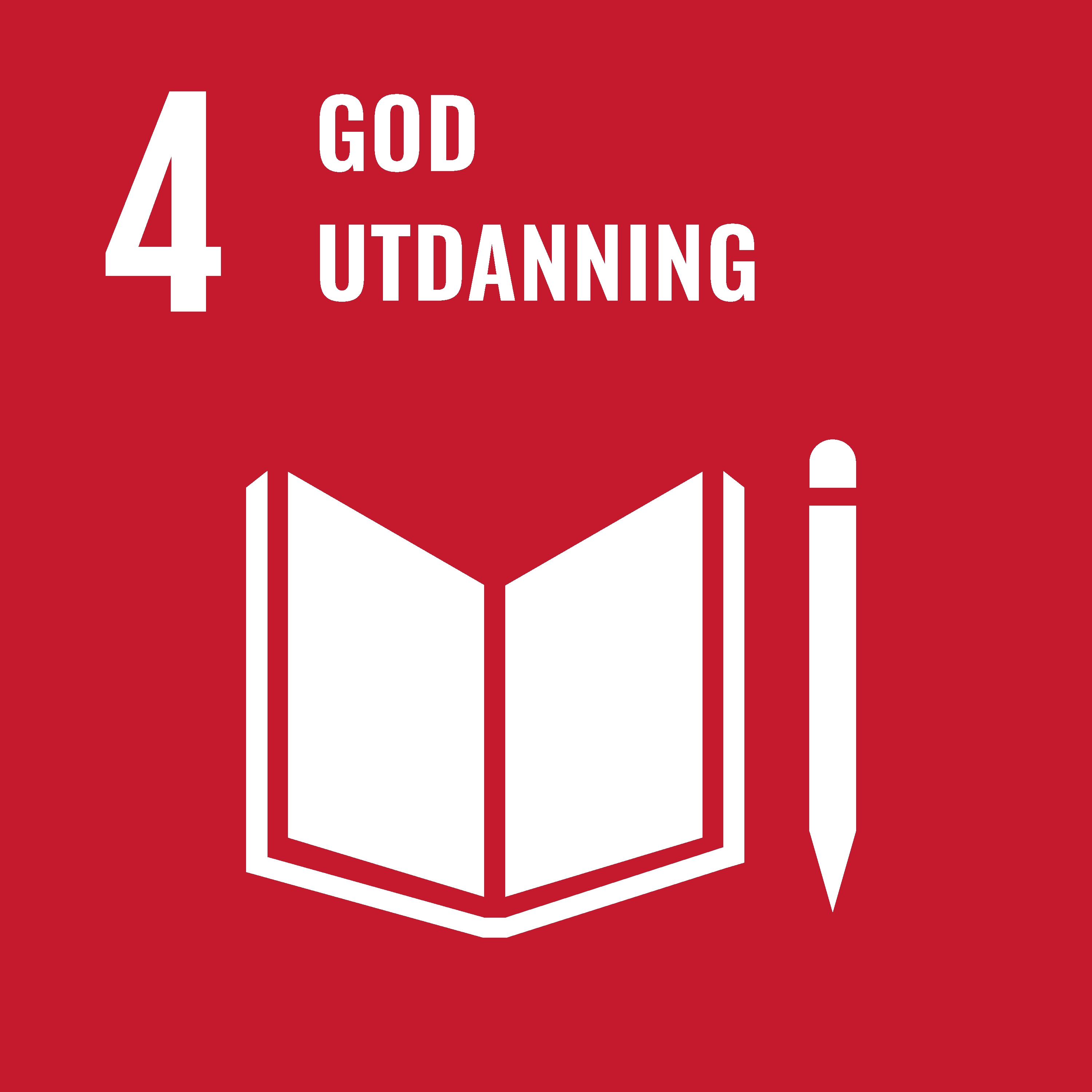 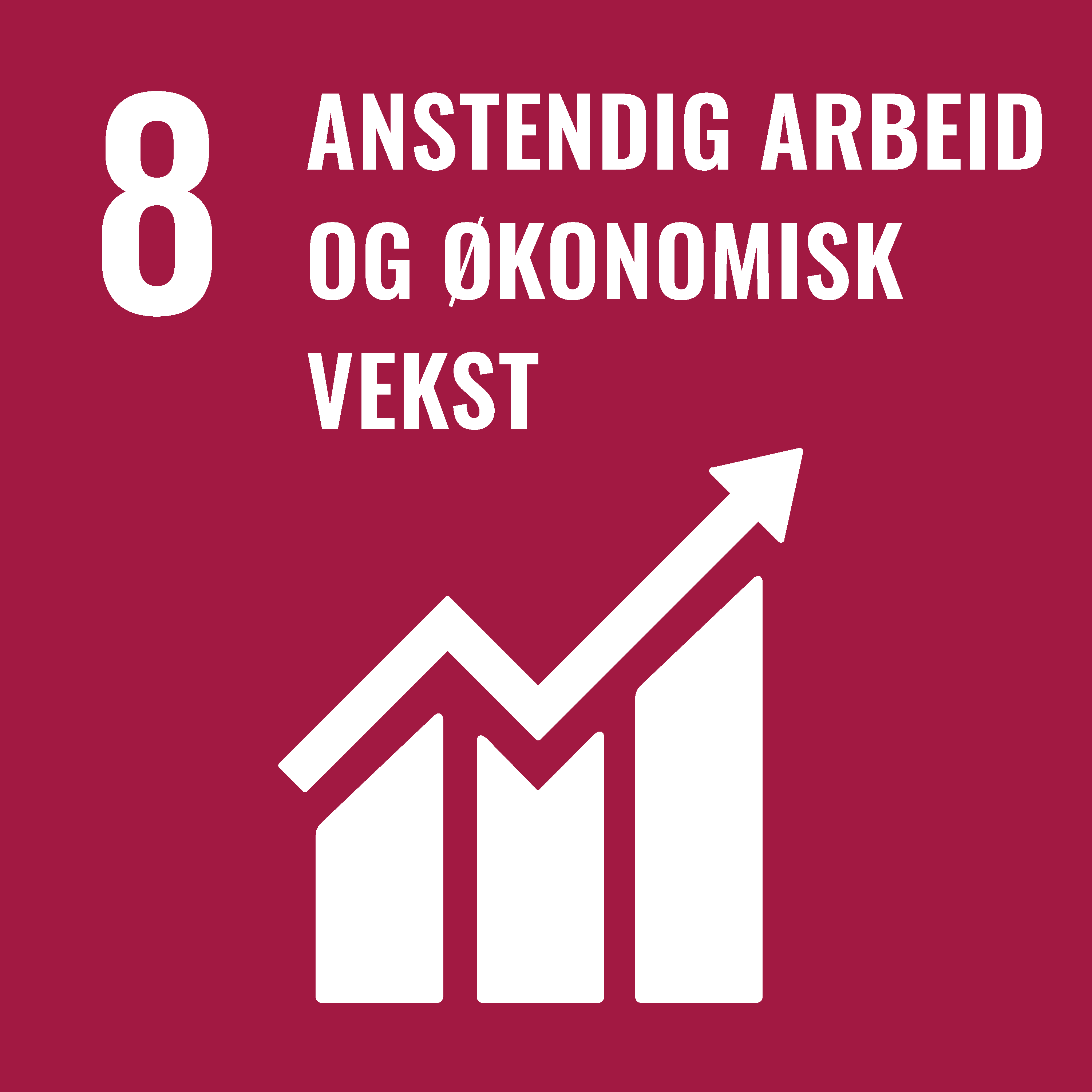 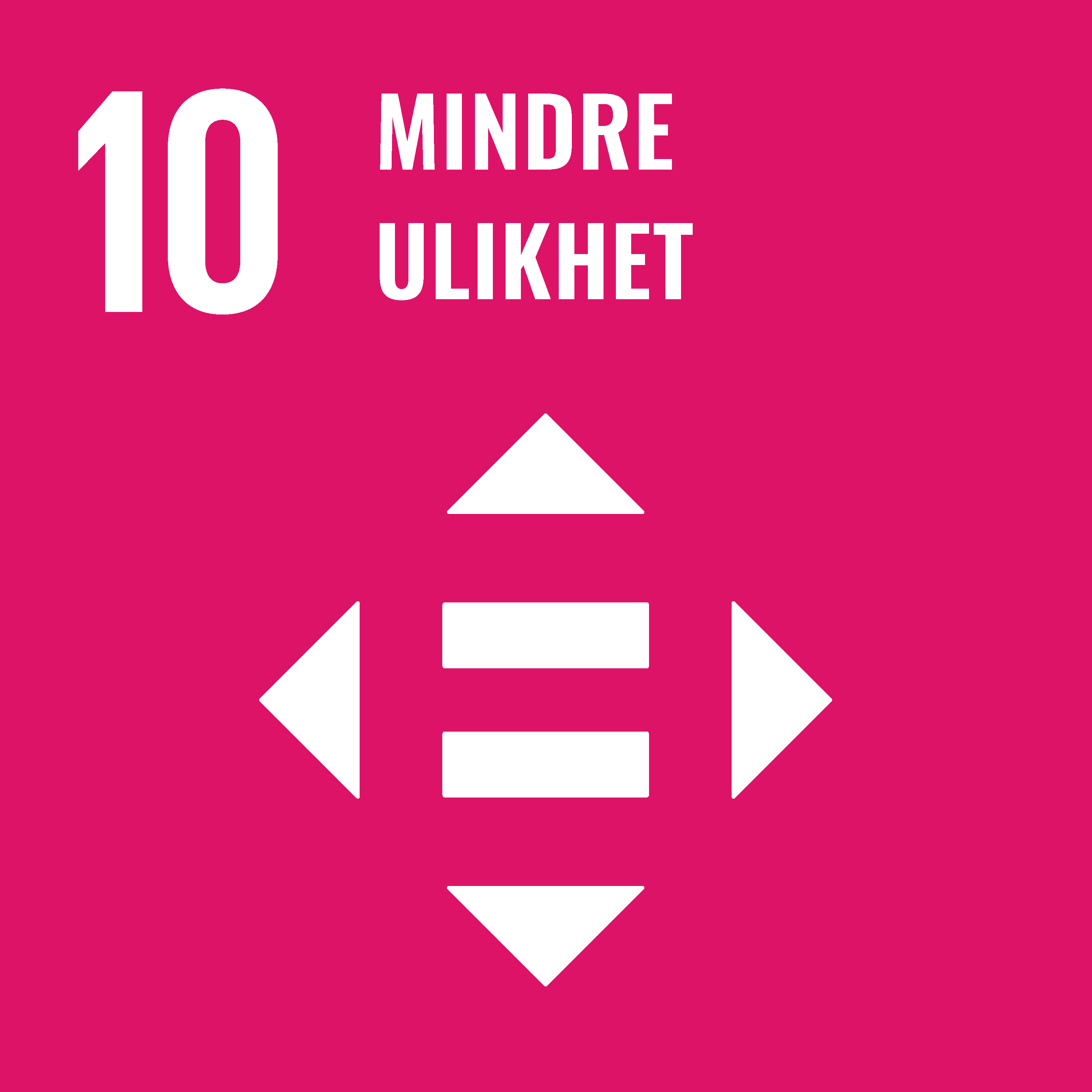 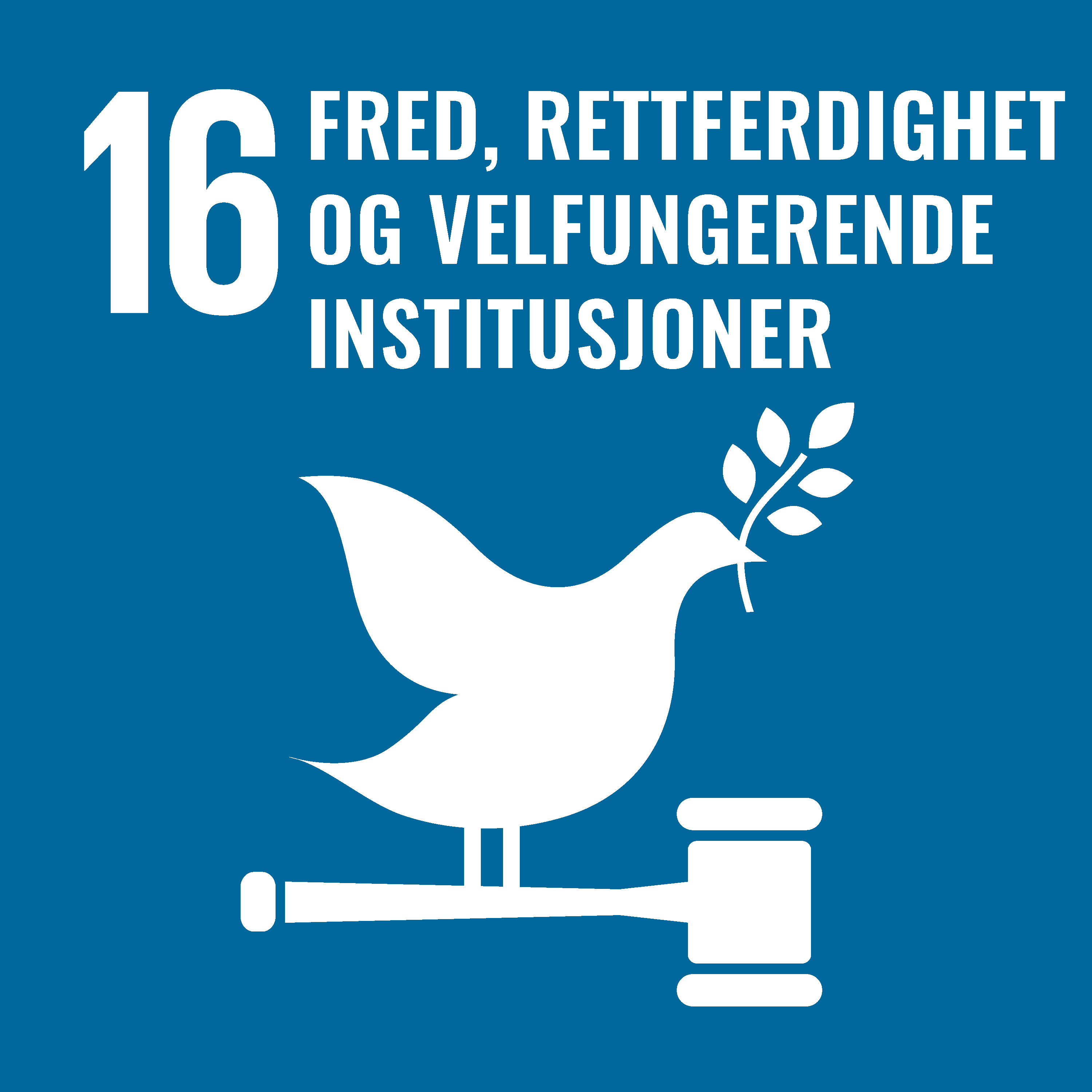 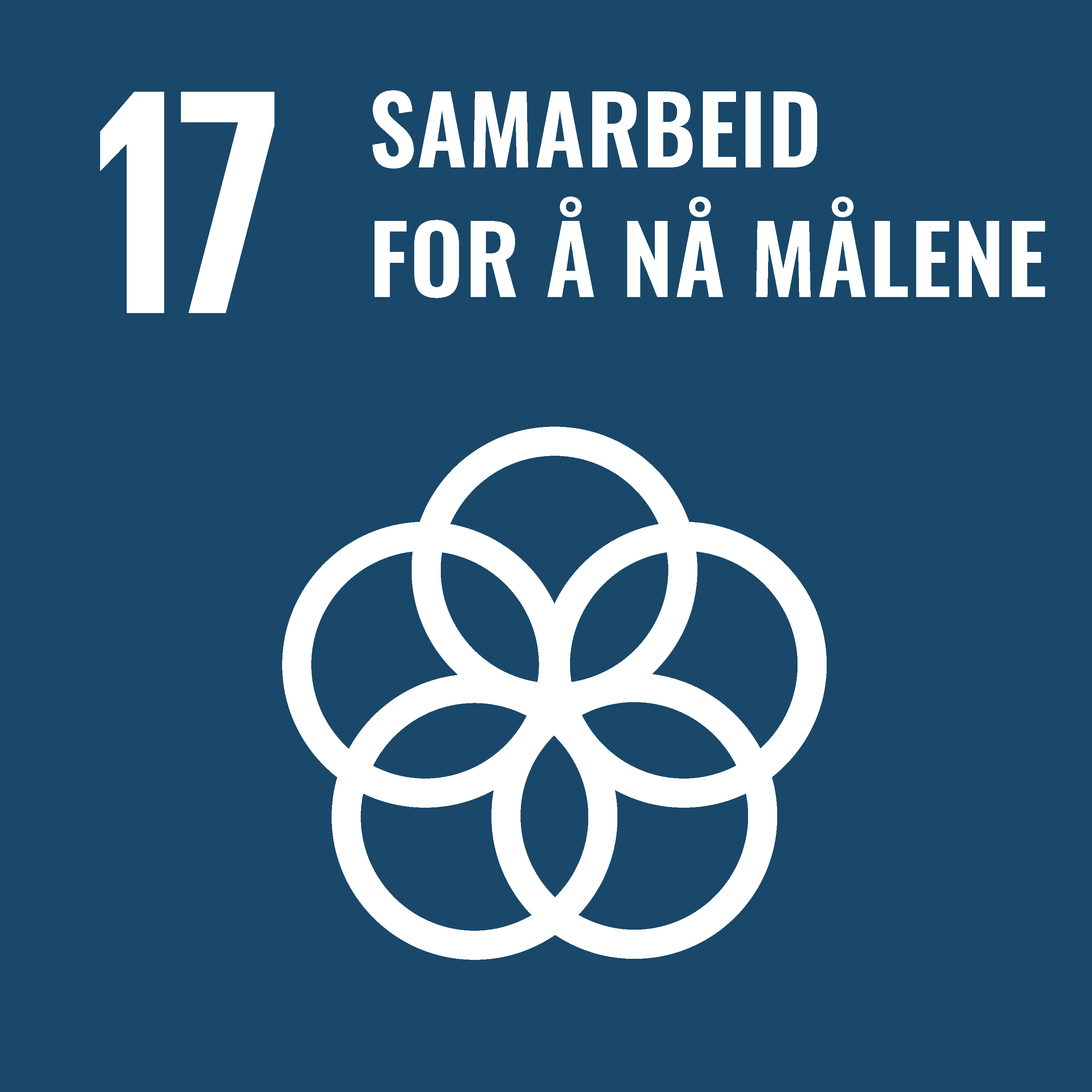 Vi mobiliserer arbeidskraft i 
et arbeidsliv i omstilling
Alle får pengene de har krav på 
– enkelt og forutsigbart
Sammen finner vi løsninger 
med dem som trenger det mest
Vi beveger arbeidskraft dit behovet er i et omskiftelig arbeidsmarkedet
Vi synliggjør og realiserer ressursene hos dem som har utfordringer med å få eller beholde arbeid
Vi prioriterer stabil tilknytning til arbeid fremfor raskeste vei til jobb
Sammen med utdanningssektoren og arbeidsgiverne bidrar vi til kvalifisert arbeidskraft
Arbeidsgiverne er våre viktigste medspillere for å få folk i jobb, og arbeidsplassen er den viktigste arenaen for oppfølging
Relevante endringer i livssituasjoner blir fanget opp, så brukerne får pengene de har krav på automatisk. Det er enkelt å søke når det er nødvendig
Alle får forståelig informasjon og veiledning om rettigheter og plikter
Saksbehandlingen er pålitelig, brukeren har innsikt i egen sak og resultatet er lett å forstå
Samfunnet har tillit til at NAV forvalter opplysninger og regelverk pålitelig
Alle blir møtt med tillit og respekt. Brukerne blir forstått og medvirker til at vi finner løsninger sammen
De som trenger flere og sammensatte tjenester, møter helhetlige løsninger som tilpasses deres livssituasjon
De som får tett oppfølging, opplever kontinuitet og forutsigbarhet i møtet med NAV
Brukerne møter helhetlige tjenester på tvers av NAV, helsesektoren og kommunesektoren
Sammen løser vi samfunnsoppdraget
Vi samarbeider for å møte brukernes og samfunnets behov
Vi tar ansvar og viser tillit til hverandre
Vi leverer tjenester vi vet virker
Vi er en samfunnsaktør som setter dagsorden
Vi har kompetanse til å løse våre oppgaver med kvalitet
Vi er en lærende organisasjon
Arbeidsinnvandrerutvalget
Arbeidsinnvandrerutvalgets oppdrag:
Regjeringen utnevnte 13. august 2021 et utvalg som skal som skal gjennomgå situasjonen til arbeidsinnvandrere og deres familiemedlemmer. Utredningen er et ledd i videreutviklingen av integreringspolitikken, og utvalget skal vurdere integreringspolitiske virkemidler for å bedre integrere arbeidsinnvandrere i norsk arbeids- og samfunnsliv. Utredningen skal leveres innen utløpet av 2022.
Integreringspolitikk for arbeidsinnvandrere?
Arbeidsinnvandrerutvalget – Et offentlig utvalg om integreringspolitikk for arbeidsinnvandrere
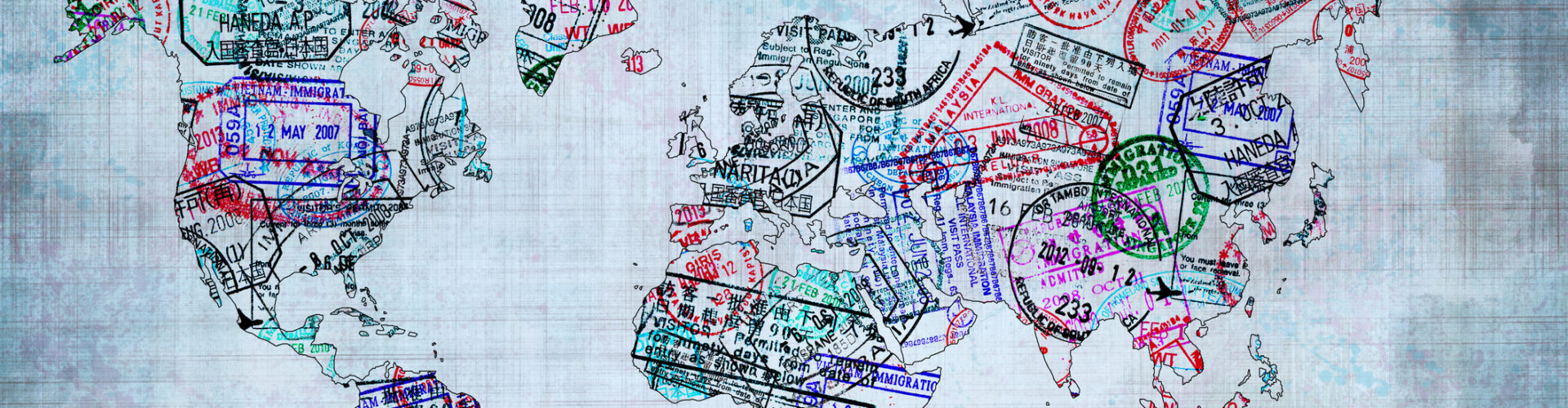 - Gratis norskopplæring for å rekruttere eller beholde arbeidskraft?
- Rett til introduksjonsprogram?
Erfaringer så langt – hva gir effekt:
Hva gir gode resultater:
NAV har samarbeidsavtaler med utvalgte virksomheter hvor vi ser at vi har god match mellom porteføljen av arbeidssøkere registrert hos NAV og virksomhetenes behov
Er virksomhetene villig til å gi flere muligheten for sommerjobb, arbeidspraksis med råd, veiledning og økonomisk støtte fra NAV?
Vinn-vinn-vinn – situasjon
Fast kontaktperson hos NAV-kontoret som koordinerer kontakten med NAV alt etter behov NAV EURES, Arbeidslivssenter eller Hjelpemiddelsentralen
[Speaker Notes: JobZone, Norgesvinduet, renholdsfirma, Top Camp, Coop Nordland]
Hvordan inkludere og rekruttere:
Inkludere ved arbeidspraksis, sommerjobb, studenter, trainee-ordninger
Ta godt imot nye medarbeidere og innbyggere 
Kvalifisere mens en er i praksis/ved siden av jobb
Rekruttere fra Nordland, Norge, EU/EØS og fra hele verden; finne den rette medarbeidere med interesse og engasjement
Hva må vi sammen gjøre i Nordland:
Beholde medarbeiderne ved å satse på utvikling (arbeidsmiljø, fag, metoder og organisasjon)
Inkludere flere av de som står utenfor
Utdanne og kvalifisere tett på virksomhetenes behov
Rekruttere fra EU/EØS og utenfor Europa
NAV har et særlig ansvar for de som står utenfor enten det er ungdom, flyktninger eller noen med helseutfordringer og for rekruttering fra EU/EØS – 
For å lykkes må vi forstå virksomhetenes behov
[Speaker Notes: www.workinnorway.com felles side fra Politiet, Skatteetaten, UDI og NAV
Jobbmesser/møteplasser – bistand til rekruttering fra EU/EØS]